Título de la comunicación
Escriba aquí el autor o autores
CÓMO USAR ESTA PLANTILLA
?
En esta plantilla se incluyen pantallas tipo que pueden usarse en su presentación, si perjuicio de que ud. elabore las suyas propias, respetando el fondo y el banner de la parte superior.
Recuerde que una presentación de PowerPoint es un elemento visual de la presentación.  Las palabras de cada diapositiva sólo sirven como puntos de conversación (en lugar de todo lo que va a decir).
Imágenes y gráficos agregan interés; asegúrese de agregarlos a las diapositivas si corresponde.
Elija cuidadosamente las transiciones y animaciones.  (Quiere que el público se centre en el contenido, en lugar de los efectos).
AGREGUE AQUÍ SUS CONCLUSIONES
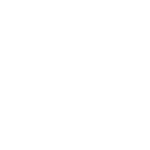 Explique las conclusiones de su presentación.